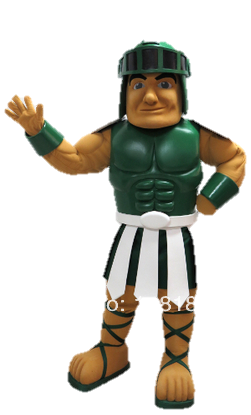 Choose A Professional AttitudeCMS Skills to pay the bills workshop 2018
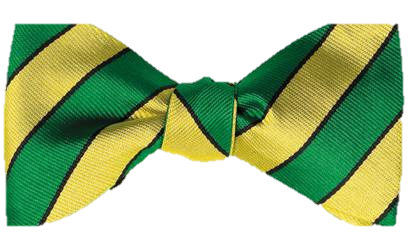 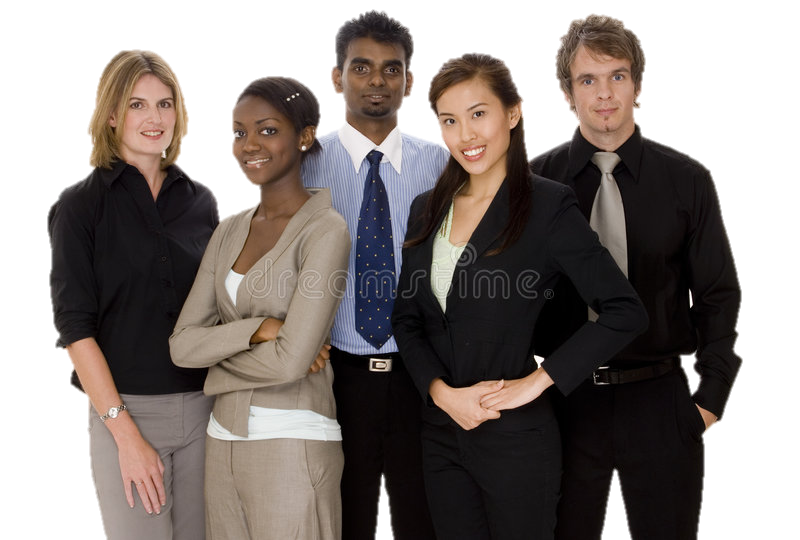 Class Discussion:  What are some stereotypes society has about teenagers?
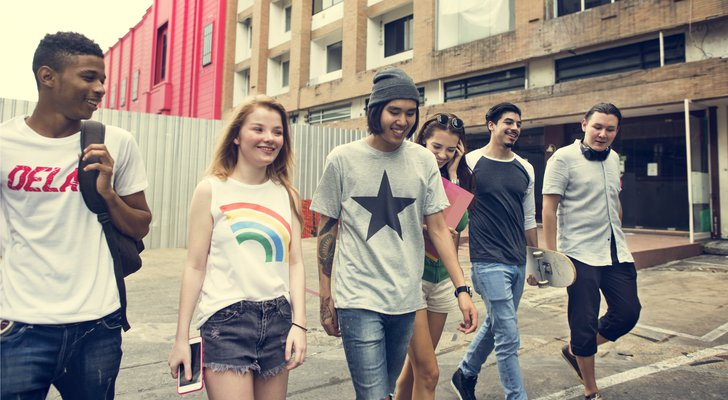 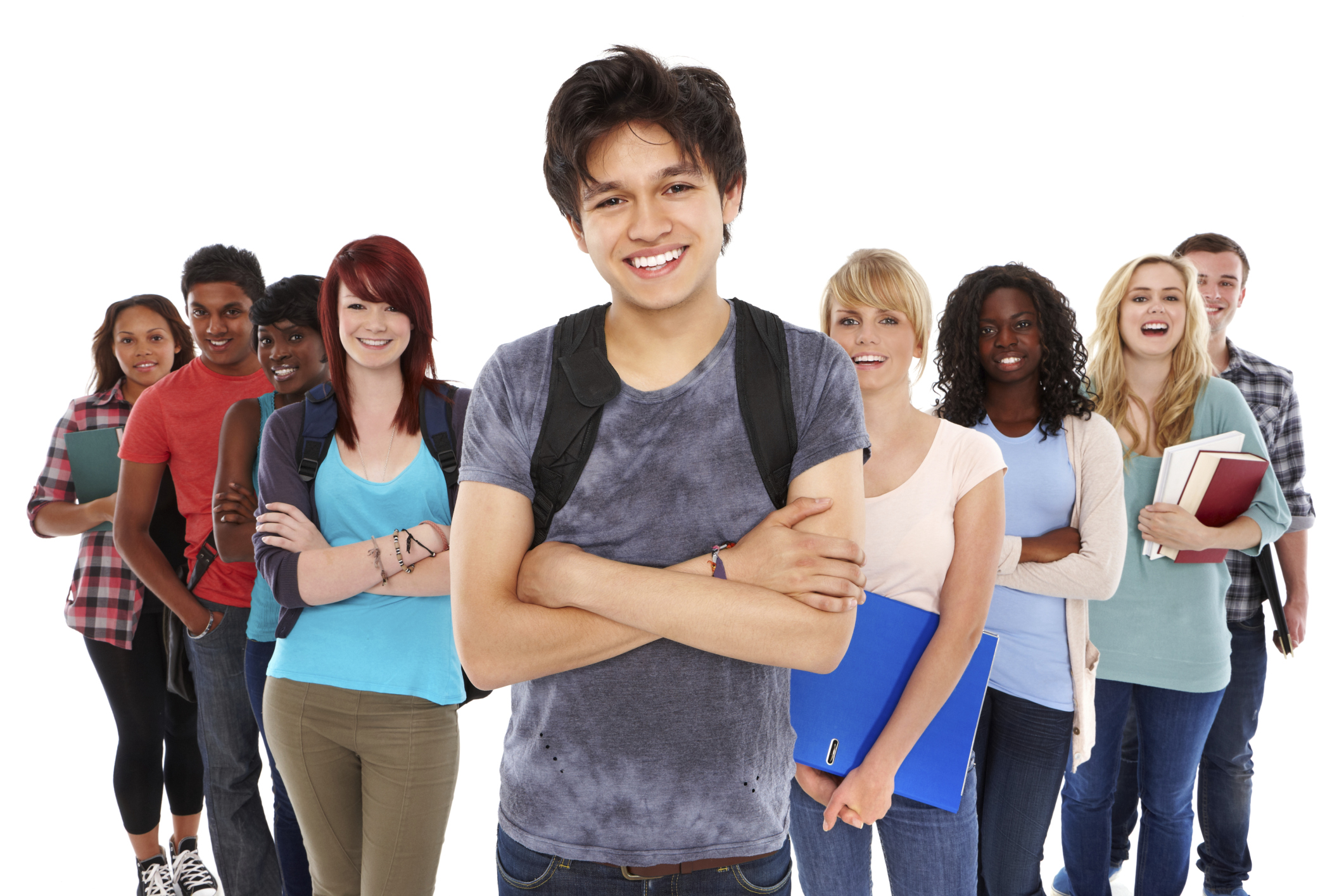 [Speaker Notes: Call on students to share their ideas and record their brainstorming on the dry-erase board.  Share any of your personal connections.  Help students acknowledge any of their own contributions to teen stigma behaviors.  Share some encouragement that more positive attitudes and behaviors are important and possible!]
Important Factors in Getting and Keeping a Job
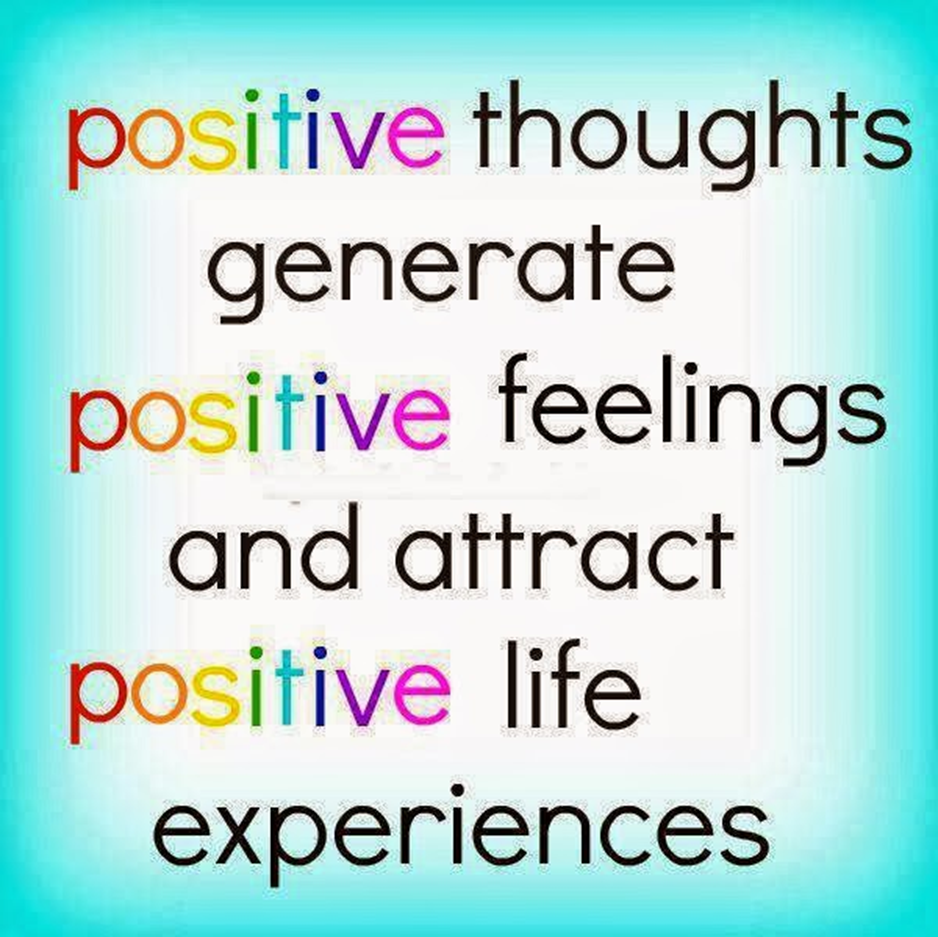 40% - Attitude
 25% - Image and appearance
 25% - Communication skills          	    (verbal & non-verbal)
 10% - Job skills



Source:  US Dept. of Labor 
“Mastering Soft Skills for Workplace Success”
[Speaker Notes: Share any brief personal workplace connections to validate this data.  How is attitude asked about and evaluated in an interview?  How do you gauge a coworker, employee and/or job applicant’s attitude?
Bottom line:  Attitude affects an individual’s performance, which in turn affects a group and then an organization’s performance.  Right now students are in school.  School is different from work in that schools are student centered – they make choices based on what’s best for students.  In the workplace, employers will not tolerate bad attitudes since they negatively affect performance.]
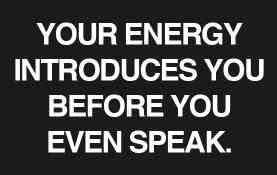 I’m Excited To Be Here!
I’m Excited To Be Here!
I’m Excited To Be Here!
[Speaker Notes: Employers expect a good
impression on that first encounter. Businesses often operate by taking risks, and one of the greatest
financial risks involves the hiring of employees.  Practice this first impression by having the students read this phrase as a class 3X.]
BEWARE of the + Attitude  VILLAINS
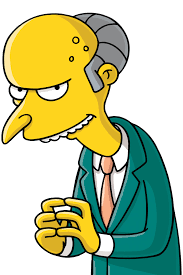 Negative Environment
Other People’s Behavior
Change
Past Experiences
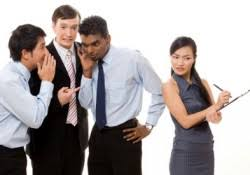 Other People’s Behavior
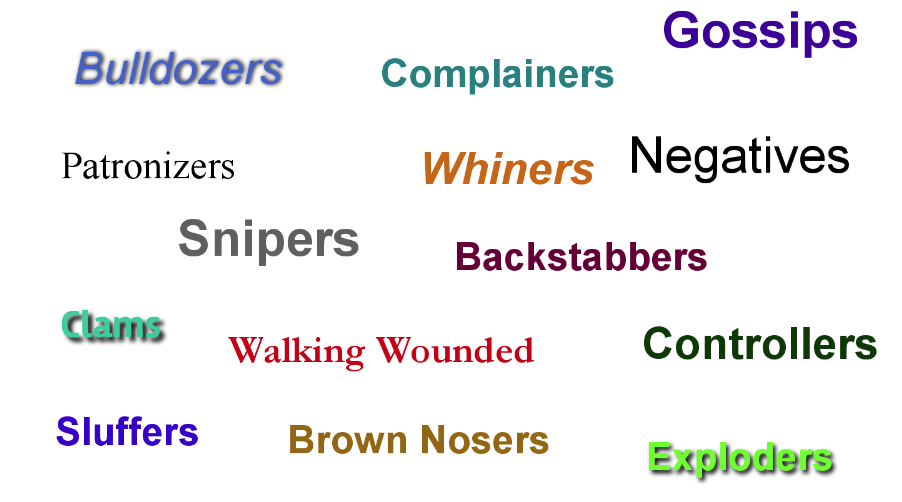 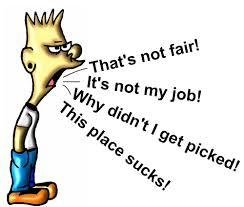 [Speaker Notes: Share with students that it’s best to stay away from negative people; however, negative influences can not always be avoided (relatives, assigned group members, etc.)  Encourage them to surround themselves with positive people as much as possible.  Find people who love you, support you are faithful to you and are truthful.]
Negative Environment
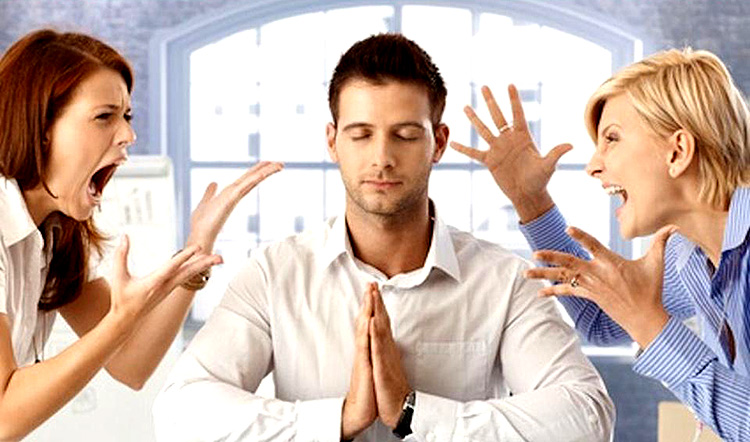 Overly Competitive
Feel unappreciated
Too much work… not enough help
Feel Unsafe
Need more money
Friendship/relationship issues
Lack of goals, management and direction
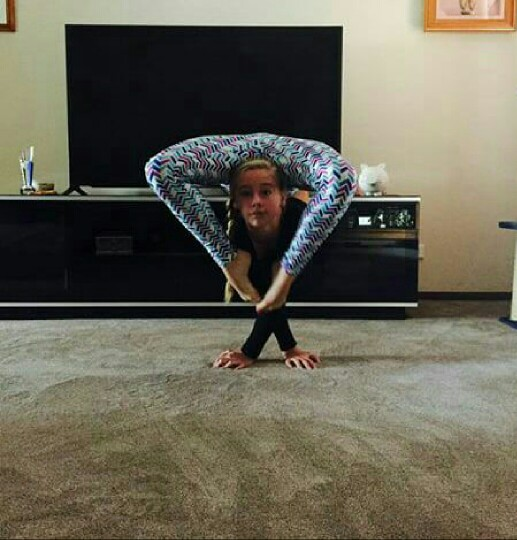 Changing Environment
Do you get bent out of shape????
Change …
Alters the way we think

Makes life more difficult for awhile

Causes feelings of stress, confusion, frustration, resistance

Is an ongoing fact of life
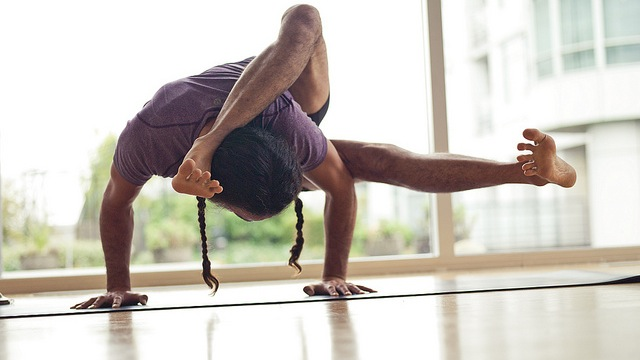 Past Experiences/Failures
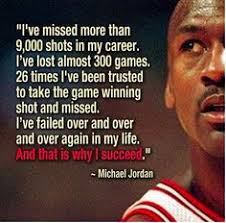 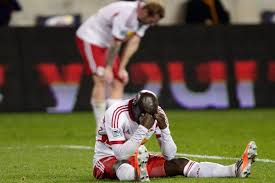 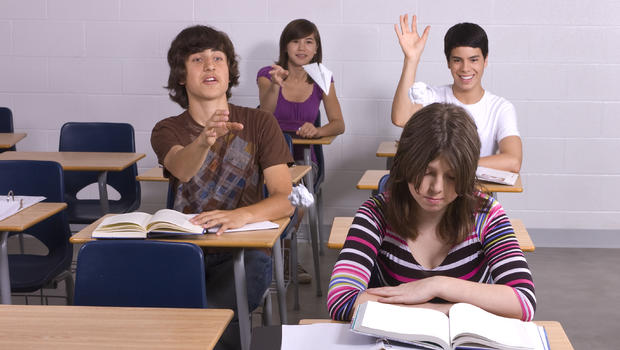 [Speaker Notes: Confront past experiences and admit that they happened instead of hiding or denying it.  Forgive, heal and learn from the experience.  Move forward by letting go of hurt, guilt and /or embarrassment.  Seek support if something is really bothering you and you need help moving forward.]
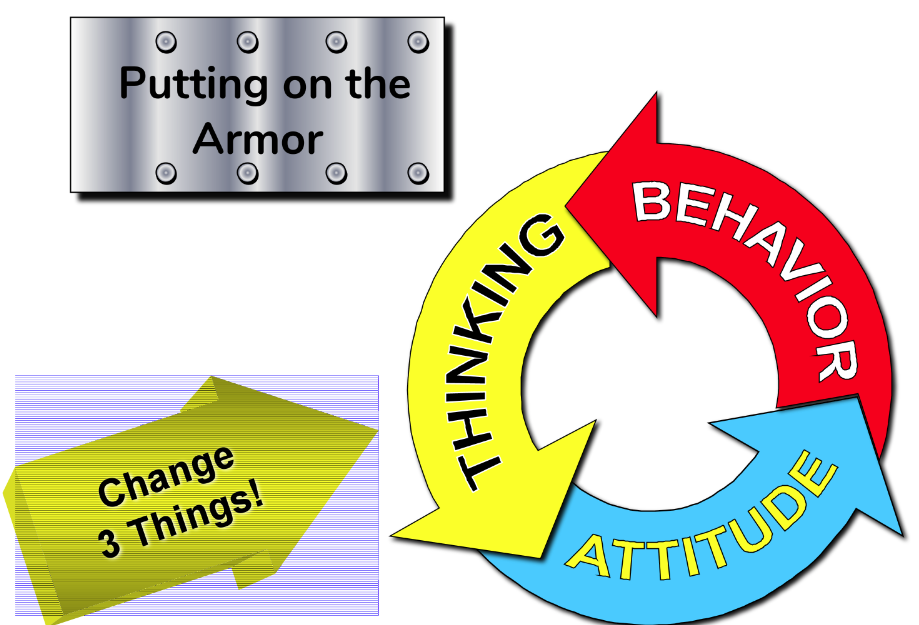 How to change your
Positive Environment Class Activity
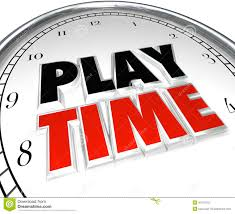 2 Volunteers Needed
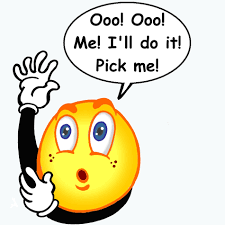 [Speaker Notes: Ask for two volunteers that would be willing to complete a mystery task in front of the whole class.    Dismiss the volunteers to wait in the hallway while you brief the class.  Explain to the class what task that the volunteers will do (ie. pick up water bottle/pencil from a nearby desk and bring to you).  Instruct the class that they are to help volunteer 1 figure out what task to do by  calling out “no” when volunteer 1 is making a wrong move for completing the task.  They can only say no to help volunteer 1 and vice versa to volunteer 2  (note:  volunteer 1 may not be able to complete task; end when volunteer is beginning to get discouraged.  Try to facilitate volunteer 2 completing the task)
Conduct the “no” simulation with volunteer 1. (Volunteer 2 should remain in hall)
Repeat the simulation with volunteer 2. 

Emphasize the success that comes from]